C – Functions
CS 0449
Jarrett Billingsley
Announcements
if you just added, see the announcements on canvas for the link to my site (where the slides are)
CS449
2
The C mental model
CS449
3
Memory!
memory is a big one-dimensional array of bytes.
everything is stored as one or more bytes in this array.
every byte value has an address
this is its "array index"
addresses start at 0, like arrays
for values bigger than a byte, we use consecutive bytes
the address of any value, regardless of size, is the address of the first byte (smallest address)
so this value's address is 0xDC04.
CS449
4
[Speaker Notes: - we often draw memory with the addresses increasing upwards – this will make more sense when we get to the stack

[diagram: an array of bytes, where each byte has a hexadecimal address. the bytes from DC04 to DC07 are circled and represent a 4-byte value.]]
Everything's an array of bytes
really, that's it. that's the Grand Unifying Theory of C.
ints, floats, strings, "objects," everything.
everything has an address (where it is)
everything has a type (what it is)
and there are no boundaries.
you can interpret any type as any other.
you can go out of bounds of anything.
there are no rules, everything is weird.
CS449
5
Solving the fgets problem
CS449
6
Last time…
we used this code to get a line of text from the user:
  char input[100];
  fgets(input, 100, stdin);
but there was a problem with 1_fgets.c…
	Hello, Jarrett
	!
do you remember the escape characters from last time?
well, what's the last key you press after you type your name?
CS449
7
[Speaker Notes: - fgets is getting the line of text, INCLUDING the newline at the end]
What IS a char, anyway?
everything on the computer is represented as bit patterns.
a Java char variable holds a single Unicode character*.
but in C, char is an integer type.
it is at least 8 bits in size (and almost always is 8)†
but otherwise it behaves like an integer.
	char c = 'x';
	c = 25;
	c = c * 3;
so what the heck does 'x' mean in C?
well, all characters on computers are just numbers. 
so 'x' is another way of writing the number 120.
and "abc" is another way of writing the array {97, 98, 99, 0}.
CS449
8
[Speaker Notes: * well in Java a char holds a single UTF-16 code unit which may or may not be an whole UTF codepoint because Java was a super early adopter of Unicode and Unicode started as 16 bits and then went to 21 bits and Java got left holding the 16-bit bag and now you can’t actually put every character into a Java char (e.g. emoji don’t fit, you have to use a Java int instead) and it’s kind of a mess but OH WELL.
† the actual definition of a C char is that it’s 1) at least 8 bits and is 2) the smallest addressable unit of data on the machine. most general-purpose CPU architectures today are byte-addressed and use 8-bit bytes. but it is absolutely possible for a C char to be 64 bits in size on a 64-bit word-addressed machine. it’s… well just don’t think about it. just put your fingers in your ears and go LA LA LA]
What the string looks like
C strings are weird…
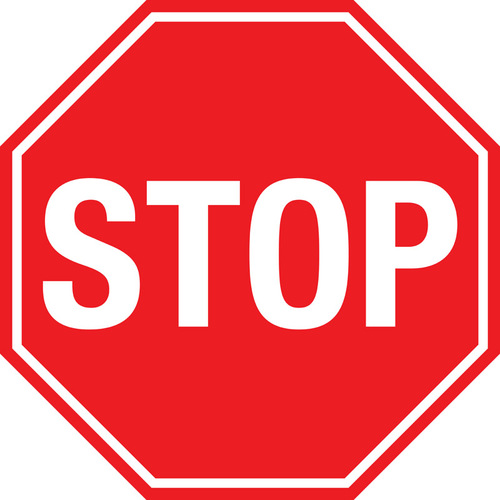 char input[100];
who-knows-what
what the user typed
what is this?
this is not a digit 0. this is the zero terminator.
this is how C indicates the end of a string! not \n!
it's like a stop sign.
CS449
9
[Speaker Notes: - clearly the array slots go up to 99 but not enough room here :P
- \0 is the escape sequence for the zero terminator.
- usually you don't have to write it, cause C will put it in for you in "string literals" and the stdlib functions do it too
- every character is really just a number – and \0 is 0
- what do you think might happen if there were no terminator…?

[diagram: an array of characters, where the first 8 characters are Jarrett and the newline, and the 9th character is \0]]
Truncating (shortening) a string (animated)
if we want to remove one or more characters from the end…
you can put a zero terminator anywhere you want.
input[4] = '\0';
where should we put it if we want toget rid of the newline character?
let's put it at (length of string) – 1.
CS449
10
[Speaker Notes: - you can change the characters in a string, since it's just an array
- single quotes are character literals – a single character value, like \0
- you could also write "input[4] = 0;"
- the characters are still in the array – just "no longer part of the string"

[diagram: the same array as last slide, but the zero terminator can be placed anywhere within the string to end the string there.]]
Getting the length of a string
all of this is what we need to read a line of text from the console.
do you remember how Java does it?
in C, you have to count the characters until the terminator.
strlen() from <string.h> does this.
char input[100];
fgets(input, 100, stdin);
int len = strlen(input);
input[len – 1] = '\0';
if you wanted to read another line, would you copy and paste this?
NNNNOOOOOOOOOOO
CS449
11
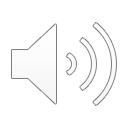 [Speaker Notes: - someString.length() in Java
- C strings are arrays, and we saw there can be fewer characters in the string (before the terminator) than in the array
- strlen() is an O(n) time operation – don't use it inside loops if you can avoid it]
Functions
CS449
12
What's a function?
a named piece of code with inputs (parameters) and outputs (return values, side effects)
a really useful problem solving tool
fgets(input, 100, stdin);
int len = strlen(input);
input[len – 1] = '\0';
get_line(input, 100);
if you had never seen this code before,
how quickly could you tell me what it does?
CS449
13
[Speaker Notes: - Java's static methods are functions!
- the shorter code is more readable, and its purpose and effect are more identifiable]
Abstraction: What to do vs. How to do it
abstraction is about hiding details: focusing more on the what and the why and less on the how
abstract
concrete
write a greeting program
ask user for first name
ask user for last name
say "Hello, First Last"
char first[100];
char last[100];
printf("What's your first name? ");
fgets(first, 100, stdin);
int len = strlen(first);
first[len – 1] = 0;
printf("What's your last name? ");
fgets(last, 100, stdin);
len = strlen(last);
last[len – 1] = 0;
printf("Hello, %s %s!\n", first, last);
we'd like to stay over here.
this stuff is hard for squishy human brains.
CS449
14
[Speaker Notes: - abstraction is how you will tackle the rising complexity of the problems we ask you to solve
- abstraction also helps you solve problems even if you don't know all the details on how to solve them yet
- remember: programming languages are there for YOUR benefit, not the computer's
- MAKE YOUR LIFE EASIER FOR YOURSELF

[diagram: the "write a greeting program" and list of steps are on the abstract side. the C code is on the concrete side.]]
Layering abstractions
when you start writing bigger programs, it’s good to layer abstractions on top of each other.
main is the most abstract, and does almost no concrete work – it just calls other things.
main
major features of your program each get their own functions…
remove_food
list_foods
add_food
and they call the concrete functions that do the real work.
open_file
get_food
set_food
CS449
15
Naming
code is there for your benefit
make it as easy as possible for you to read!
int temp = calculate(x1, x2);
float temp2 = temp * 3.333333;
do_stuff(temp2, 9.807);
never use "temp" as a variable name.
name your functions according to what they do, and to what.
avoid hard-coding important numbers. use NAMED constants.
most C code uses snake_case, so go with the flow and do the same.
CS449
16
[Speaker Notes: - two hard problems in CS: recursion, naming, and off-by-one errors
- NAMES INDICATE INTENT AND PURPOSE.
- if something really is temporary, name it "tempWhatever" to indicate its PURPOSE.
- use "verb noun" for function names]
You want your code to read like English
good naming and good abstractions let you do that.
int main() {  read_config_file();
  start_worker_threads();
  while(application_running()) {    poll_events();
    get_worker_output();
    update_interface();  }}
look! no concrete work is being done but you can understand exactly what is going on!
well, I mean, if you knew what all these verbs and nouns meant… but that’s not the point.
CS449
17
Functions in C
CS449
18
Let's make a better fgets
so we have DECIDED to write a function for this, right? ;)
char input[100];
fgets(input, 100, stdin);
int len = strlen(input);
input[len – 1] = '\0';
some issues:
how do you know how long to make the array?
can you even return an array in C? (no)
if we can't return an array, how do you take one as an argument?
well let's start with how we decided we want to call it:
  get_line(input, 100);
CS449
19
[Speaker Notes: - user could want to get lines of different lengths
- local arrays are like local variables, and disappear when the function returns
- let's go top-down again: start with the *interface to the function* and then figure out the details]
The function signature
we don't need it to return anything, so its return type is…?
the first parameter is an array, and the second is an int, so…
  void get_line(char[] input, int size)
nope, doesn't compile
  void get_line(char input[100], int size)
huh, that compiles, but…
this doesn't do what you expect.
here's something weird about arrays in C:
they aren't real.
CS449
20
[Speaker Notes: - it returns void (just like Java)
- how would you write an array parameter in Java? (char[] input)
- the second signature is NOT how we usually write it in C.]
Arrays aren't real??
C doesn't treat arrays as "objects" the way Java does
instead, C uses pointers
a pointer is a variable which holds a memory address
we can access the data through the pointer
there's my bottle, fill it with water!
ok that's where I should put the water
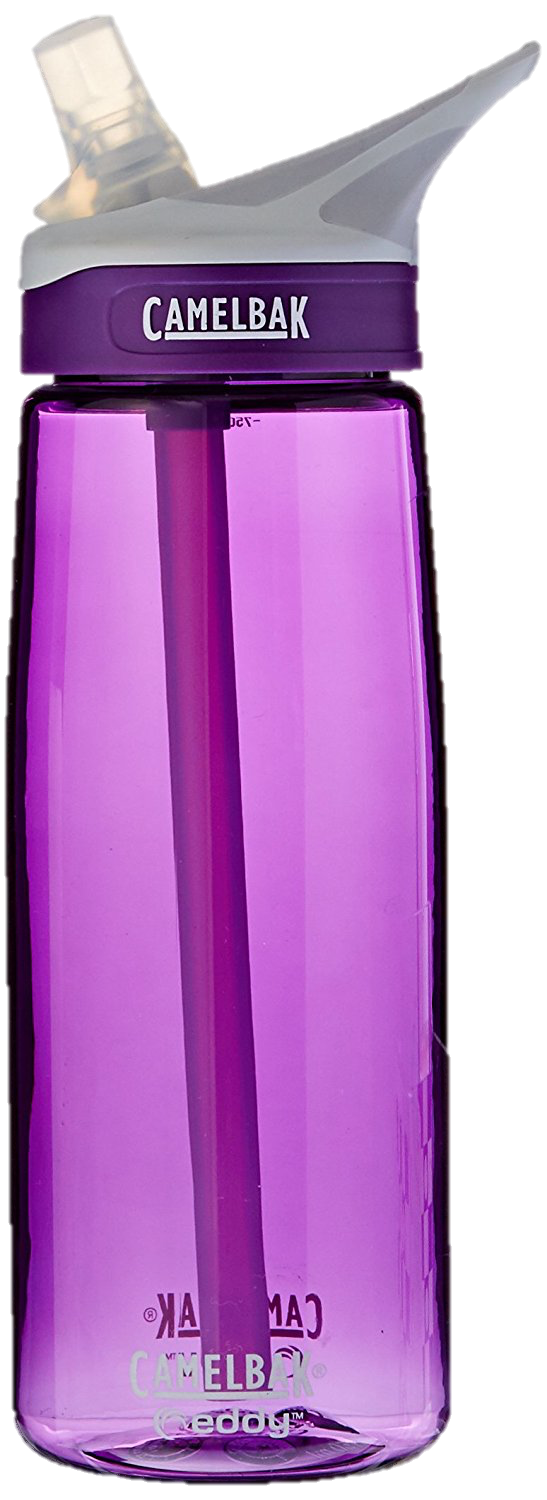 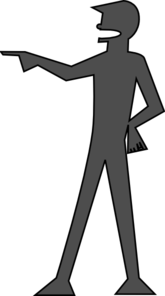 pointer
get_water
CS449
21
[Speaker Notes: - the length of the array in C is only known at compile-time. it is erased and is not known at runtime at all.
- the array doesn't "know" how long it is. the array doesn’t even know that it is an array!
- pointers are a bit like Java references, but lower level
- the pointer just specifies *where* something is, it doesn't specify how *big* it is

[diagram: a water bottle sits on a table. a person is pointing at it, and telling get_water to fill it up.]]
Arrays become pointers when passed to functions
arrays become pointers when passed to functions.
and pointers are written like this:
  void get_line(char* input, int size)
input is not a char, it's a pointer to a char
the docs for fgets will show the same thing:char* fgets(char* str, int num, FILE* stream)
we'll talk more about pointers soon, but just know this for now.
CS449
22
[Speaker Notes: - the pointer says "here is a place where you can put one or more chars"
- any time you would write "sometype[] blah" as a parameter in Java, you write it "sometype* blah" in C
- why does this happen? an array can be HUGE – thousands or millions of items long. far easier to say "there it is" than try to move it around]
Getting to the point…
here's how we'd write our get_line function:
  void get_line(char* input, int size) {
	fgets(input, size, stdin);
	int len = strlen(input);
	input[len – 1] = '\0';
  }
and NOW we can use it like we want.
see 2_get_line_success.c for an example
then see if you can make the changes described in there!
CS449
23
[Speaker Notes: - if len == 0, what happens? (how would len == 0, when fgets always gives you the \n? welll if size == 1…)
- what would the prototype for ask_for_input (described in the comments of this example) be?]
Something silly
let's try moving get_line after main
  warning: implicit declaration of function 'get_line'
  warning: conflicting types for 'get_line'
  previous implicit declaration of 'get_line' was here
it still compiles and runs, but... what.
C does not know about functions if you try to access them before you declare them.
if you do, it assumes they have the signature int name()
which is patently ridiculous but hey it made sense in 1971
CS449
24
[Speaker Notes: - the earliest C-like language compiler ran on a machine with 4KB of RAM available
- it could not read the entire program in at once; it could only read one line at a time, and compile it right there
- it could only remember things it had seen in the past. it couldn’t look at the whole program at once like more modern compilers can.]
Function prototypes
if you want to access a function before you declare it…
you can use a prototype:
  void get_line(char* input, int size);

  ...functions which use get_line...

  void get_line(char* input, int size) {

it's the function signature, but with a semicolon instead of code.
(does this remind you of anything from Java?)
or, you can just reorder your functions :^)
CS449
25
[Speaker Notes: - reordering functions within a file is generally cleaner but prototypes are sometimes unavoidable (mutually recursive functions)
- but usually, we put all the prototypes in a separate "header file" which we'll come back to]
Returning arrays?
CS449
26
Would be nice…
couldn't we do it like Java, like:
char* name = get_line(10);
well… yes and no, but DEFINITELY not with a local array
see 2_return_array_fail.c for what happens when you try
this will make more sense when we talk about the stack
returning an array like this is so bad that GCC will actually force your function to return null if you try to do it directly
so never
ever
do it.
CS449
27
[Speaker Notes: - when we run 2_return_array_fail, it prints weird garbage instead of what we type
- the space for the array "disappears" and is then reused by printf… which "steps on its own toes"]